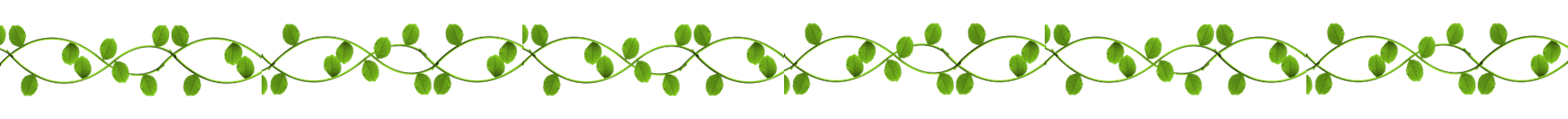 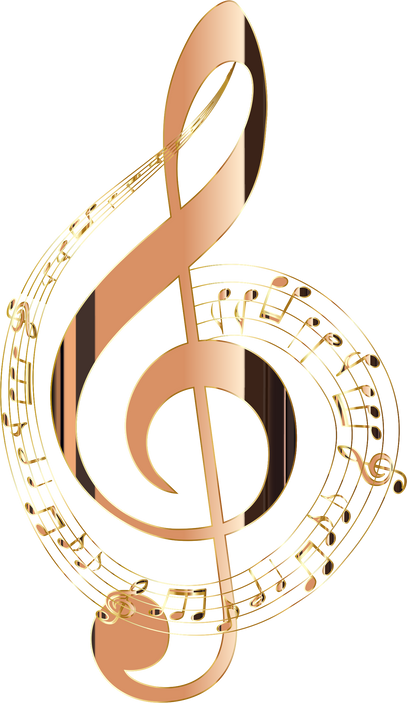 Môn: Âm nhạc
Lớp 2
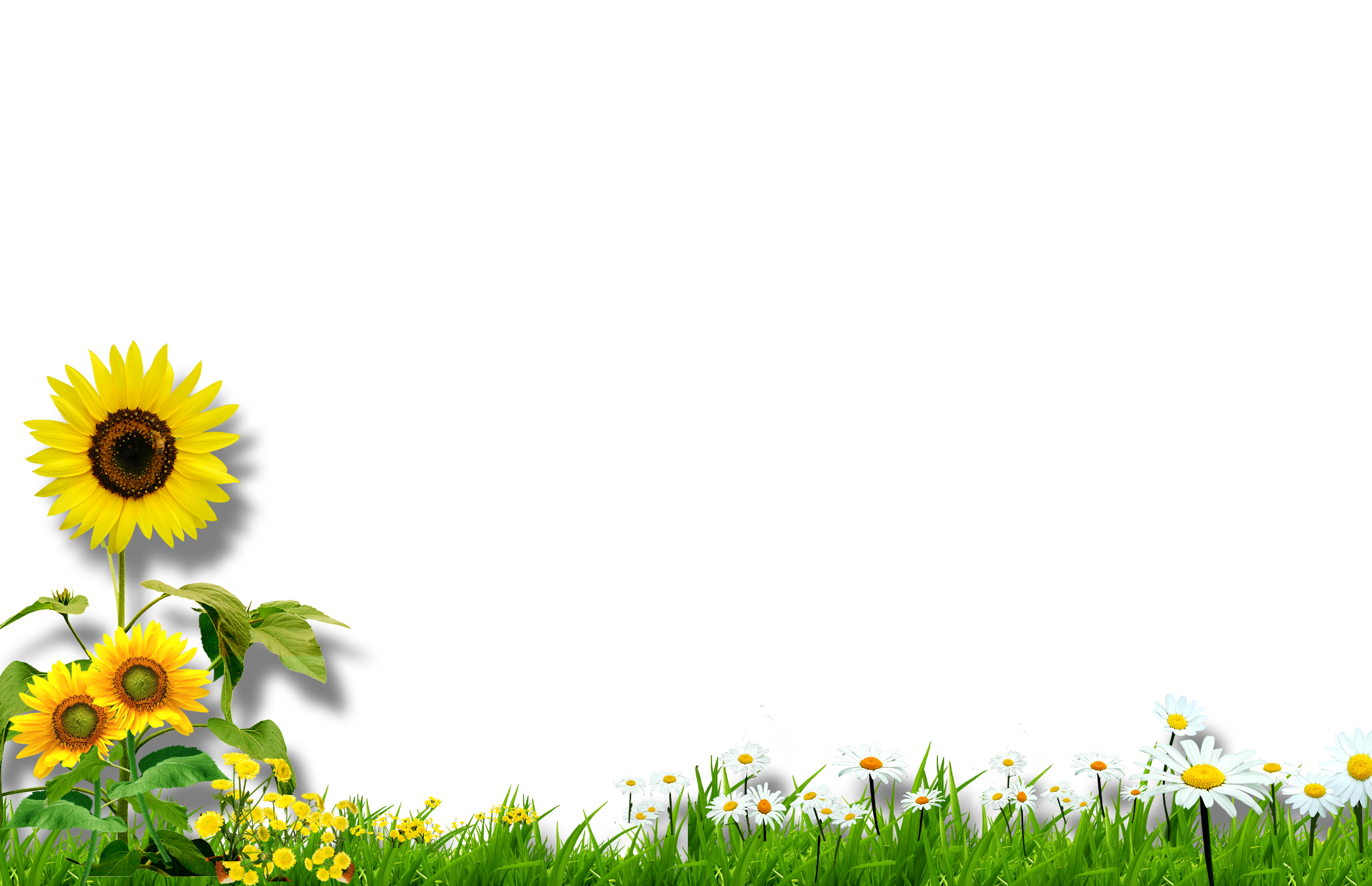 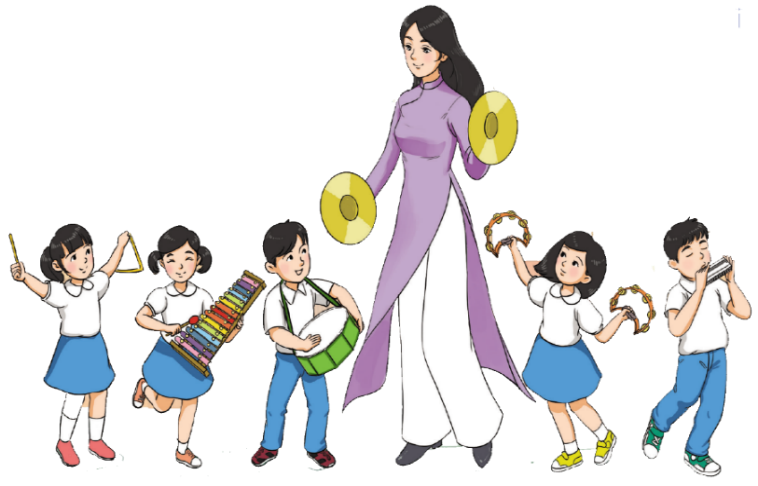 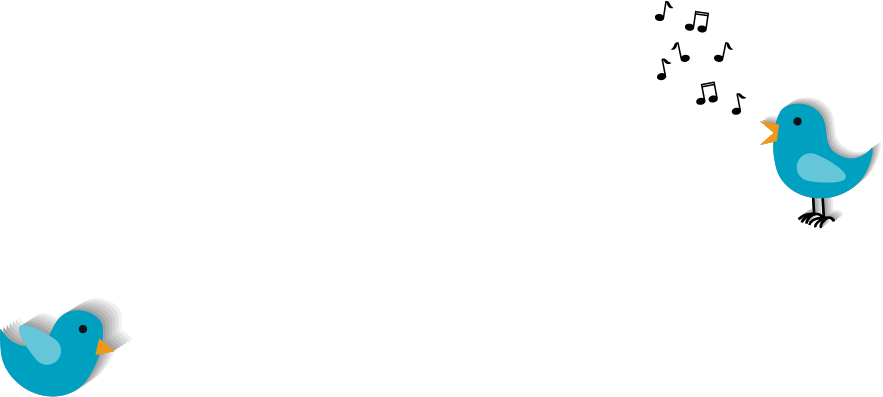 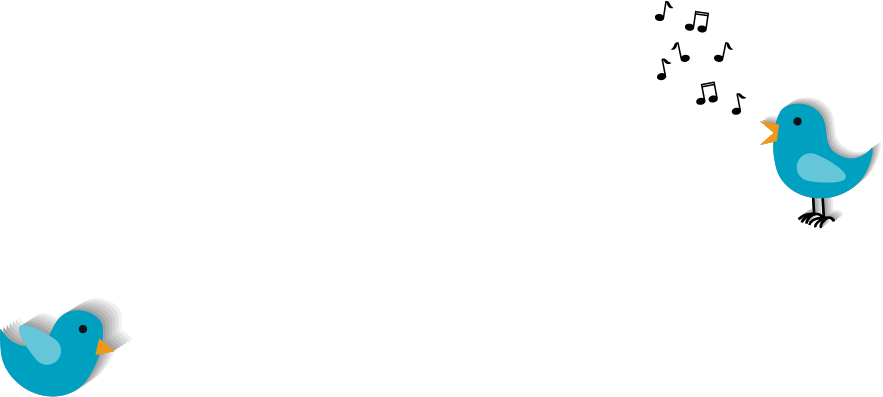 Năm học: 2024 - 2025
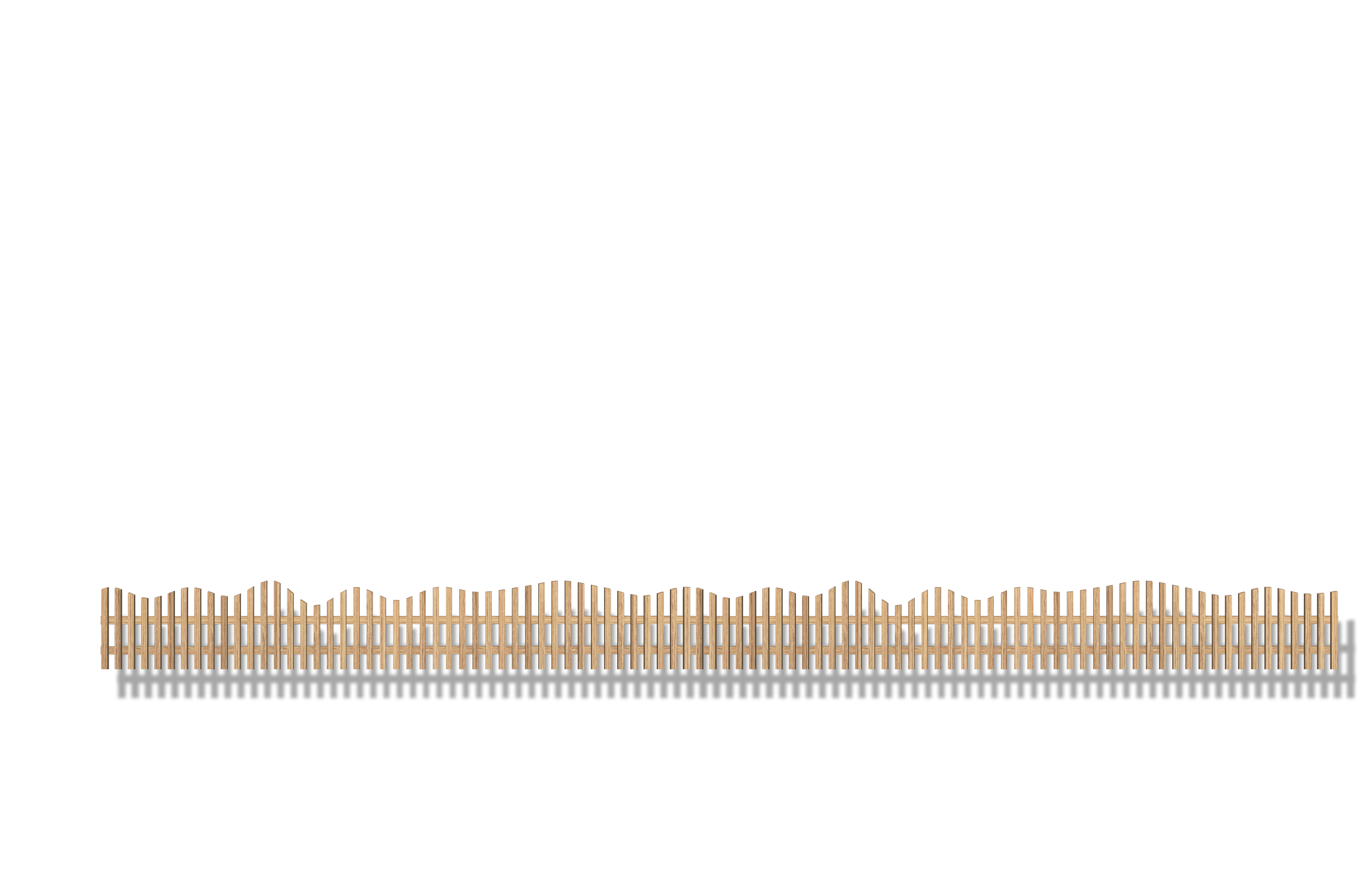 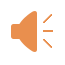 Âm nhạc
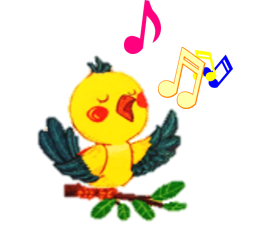 KHỞI ĐỘNG
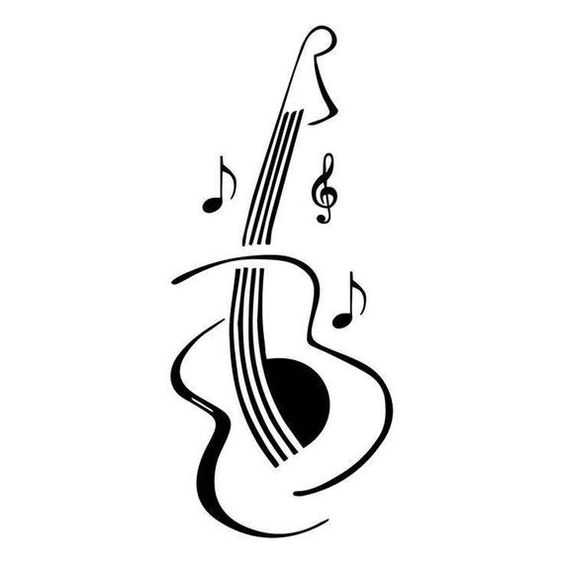 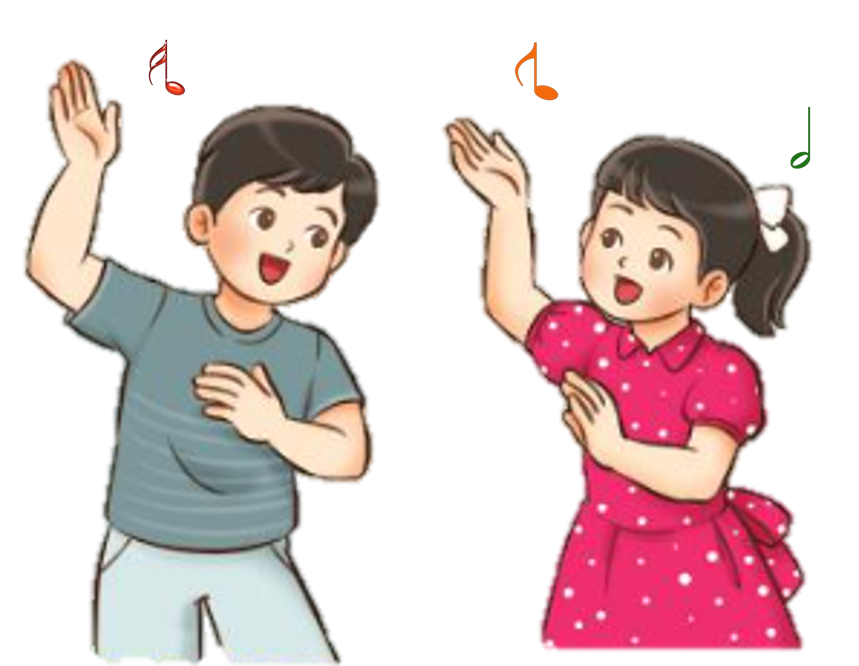 “Aram sam sam”
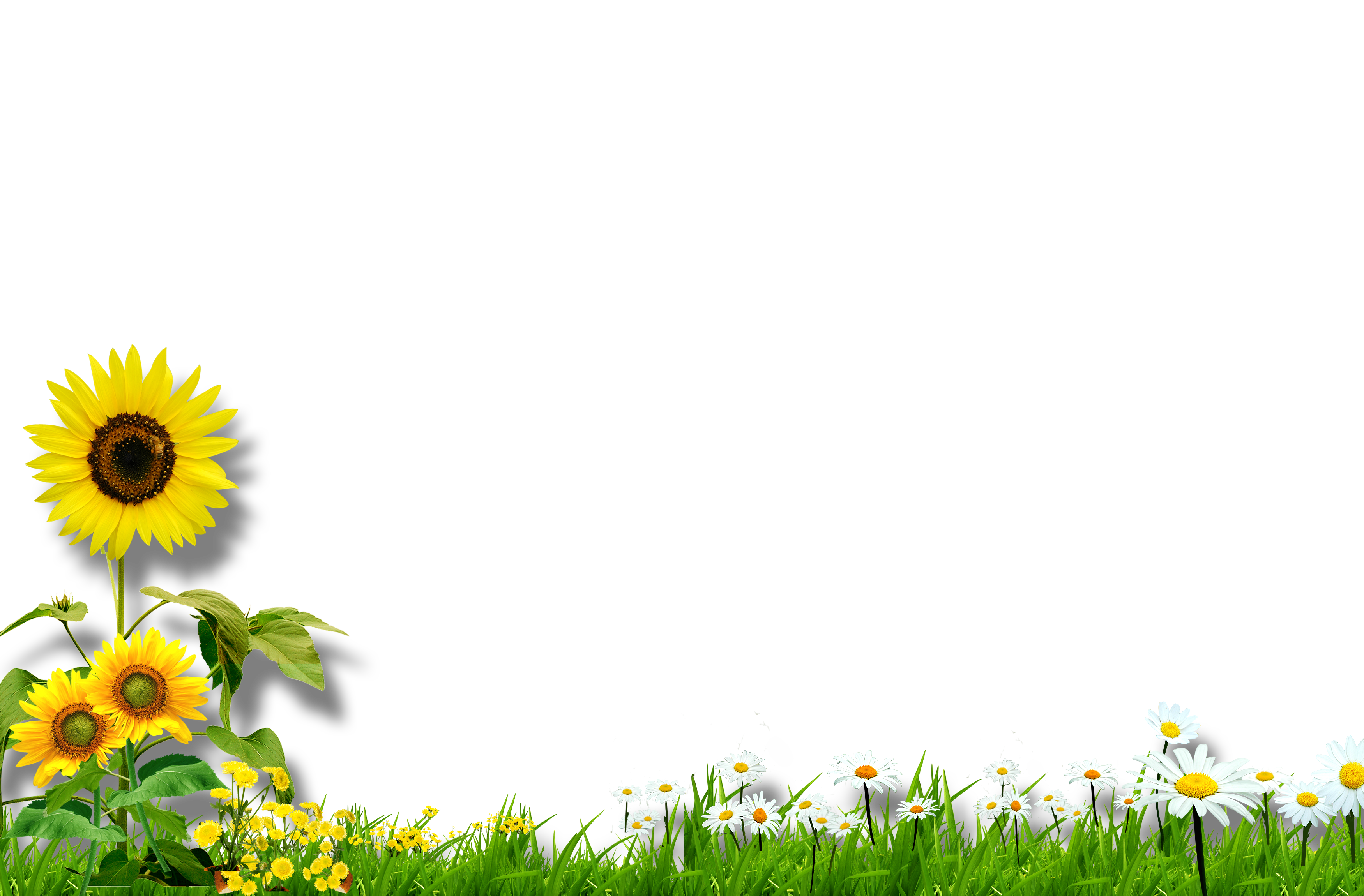 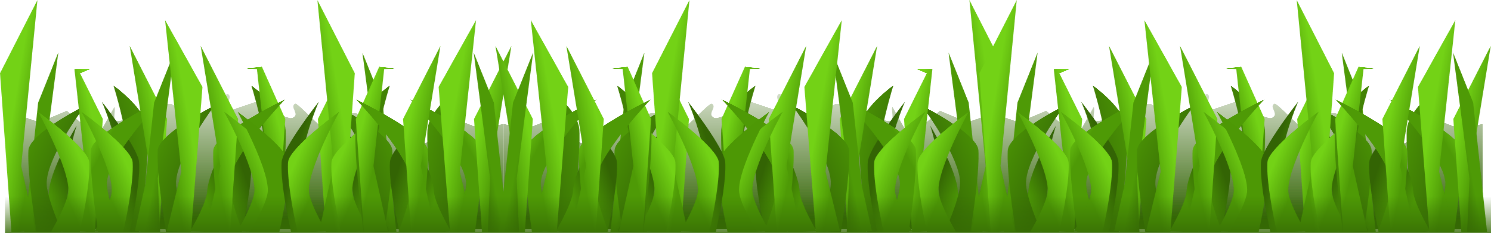 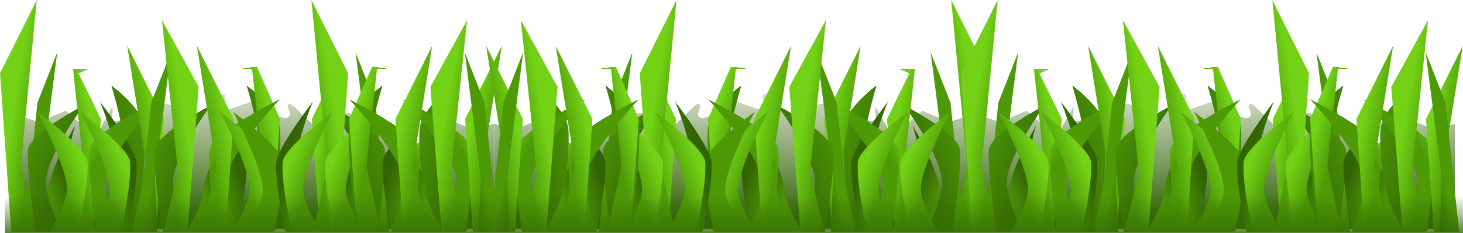 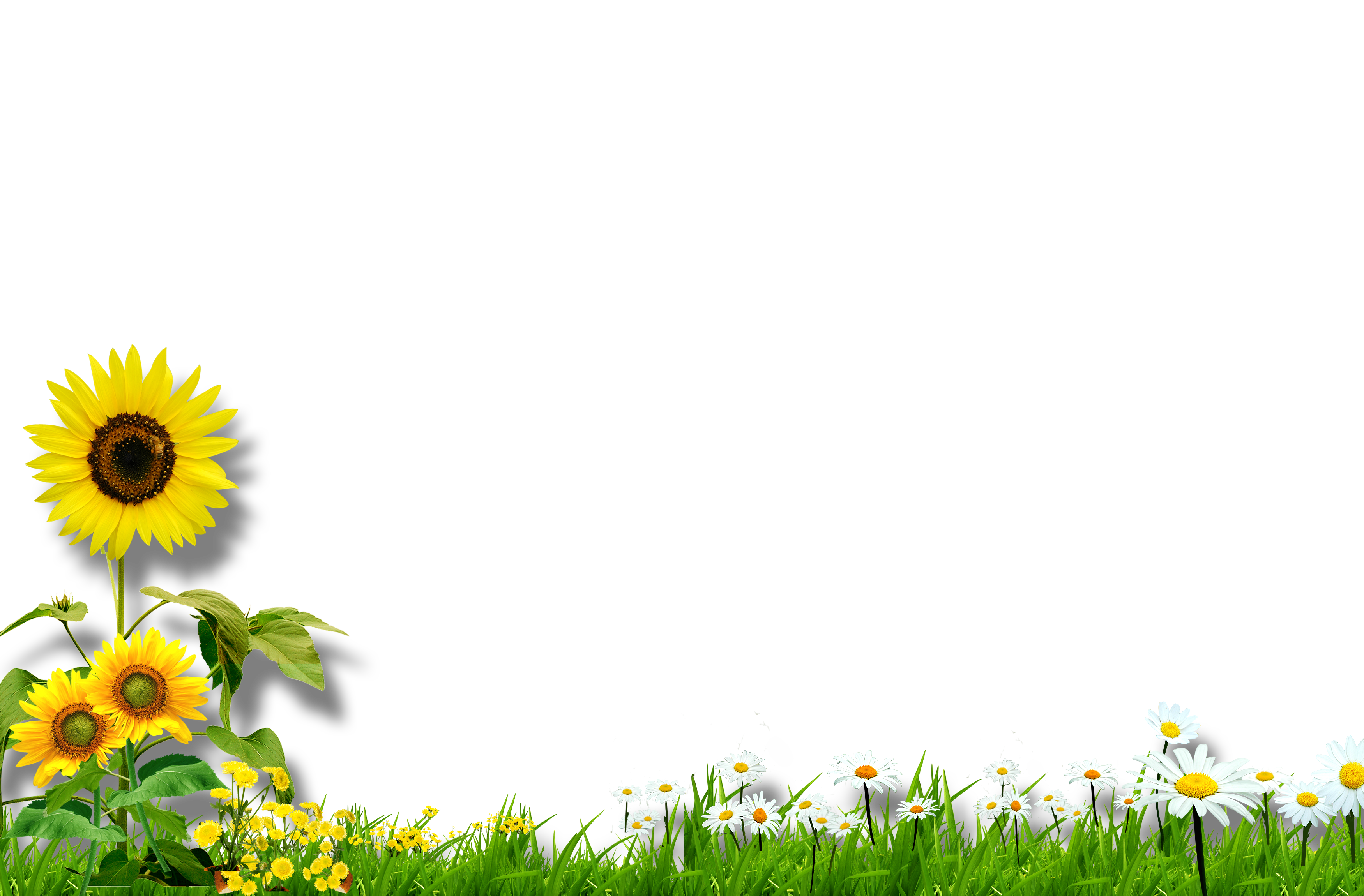 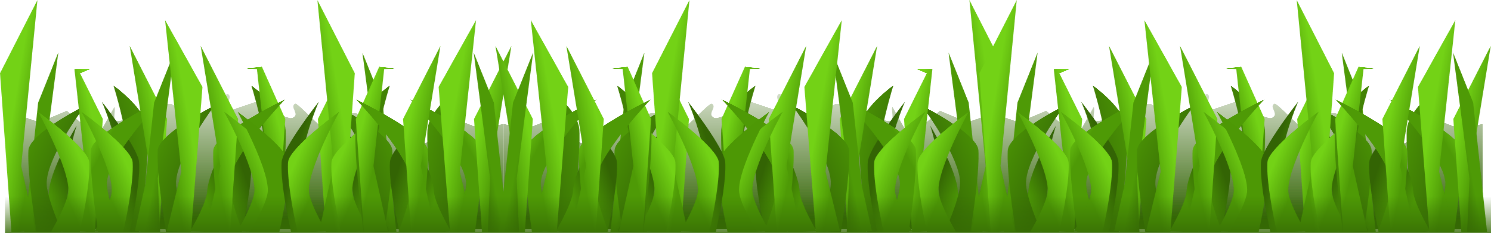 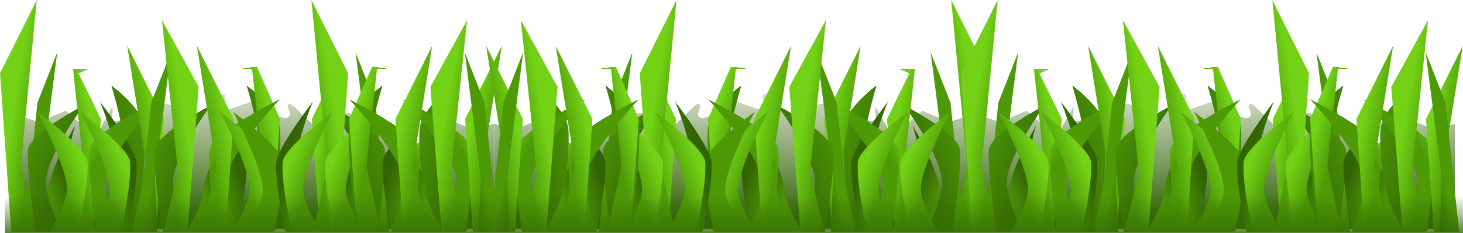 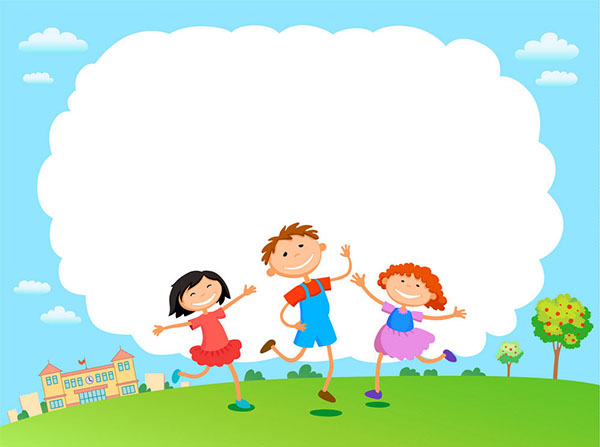 Em hãy kể tên các bài hát nói về thầy cô mà em biết?
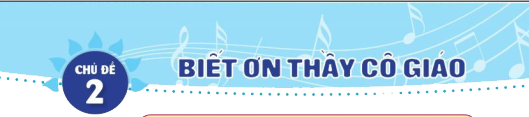 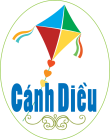 TIẾT 5
HÁT : EM THƯƠNG THẦY MẾN CÔ
VẬN DỤNG SÁNG TẠO: VẬN ĐỘNG THEO TIẾNG TRỐNG
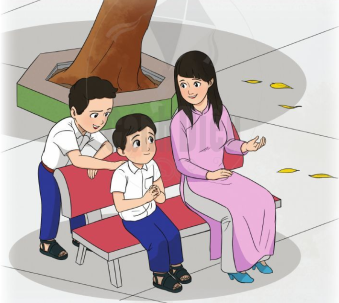 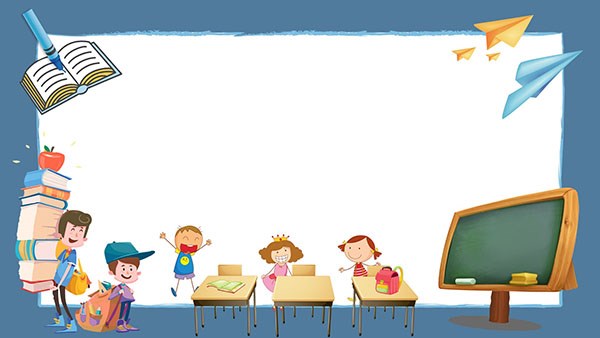 HÁT : EM THƯƠNG THẦY MẾN CÔ
        Nhạc và lời: Phạm Trọng Cầu
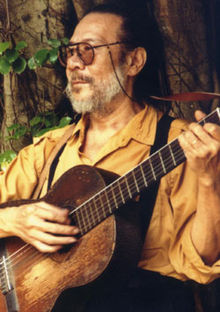 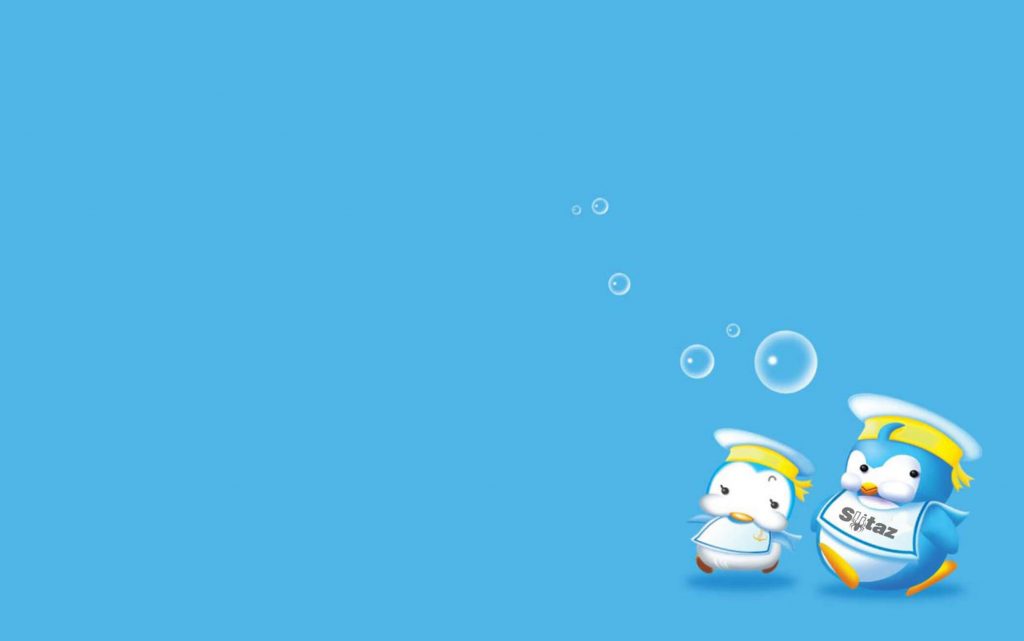 Đôi nét về tác giả và tác phẩm
Phạm Trọng Cầu sinh ngày 25 tháng 12 năm 1935 tại Phnôm Pênh, Campuchia. Nguyên quán của ông ở Hà Nội (có tài liệu ghi là Nghệ An)..
Bài hát “Em thương thầy mến cô” với giai điệu vui tươi, thể hiện tình cảm của các bạn học sinh với thầy cô giáo...
ĐỌC LỜI CA
Câu 1: Sao em thương thầy và mến cô, hằng chăm lo, hằng gắng sức.
Câu 2: Quyết chí đem trọn niềm hăng say vì hôm nay vì mai đây. 
Câu 3: Nên em luôn luôn gắng công học hành. Vì quê hương, vì đất nước.
Câu 4: Nên em luôn luôn khắc ghi trong lòng một tình yêu non sông.
Câu 5: Sao em thương thầy và mến cô, hằng chăm lo, hằng gắng sức.
Câu 6: Quyết chí đem trọn niềm hăng say vì hôm nay vì mai đây.
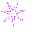 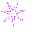 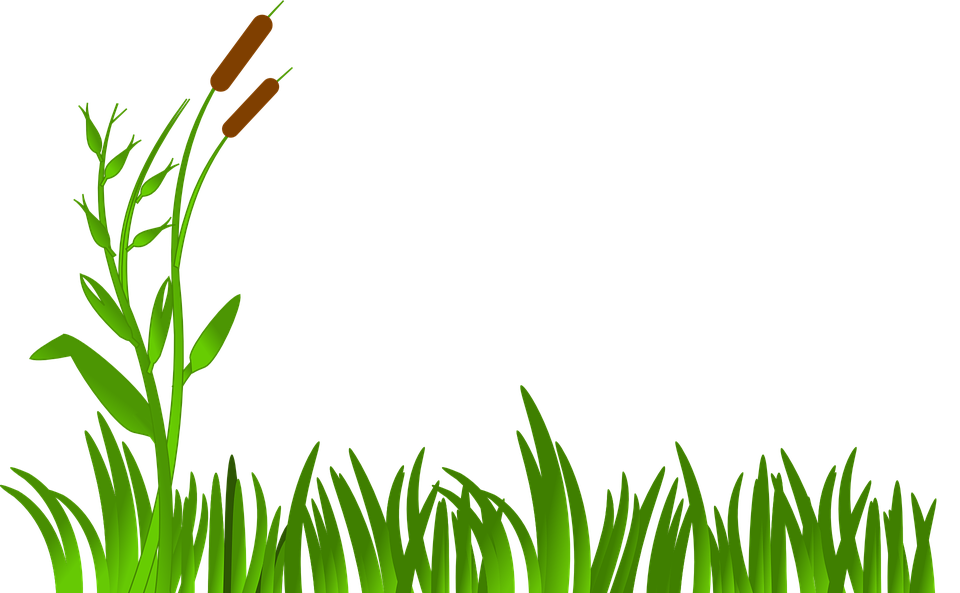 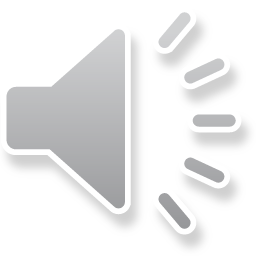 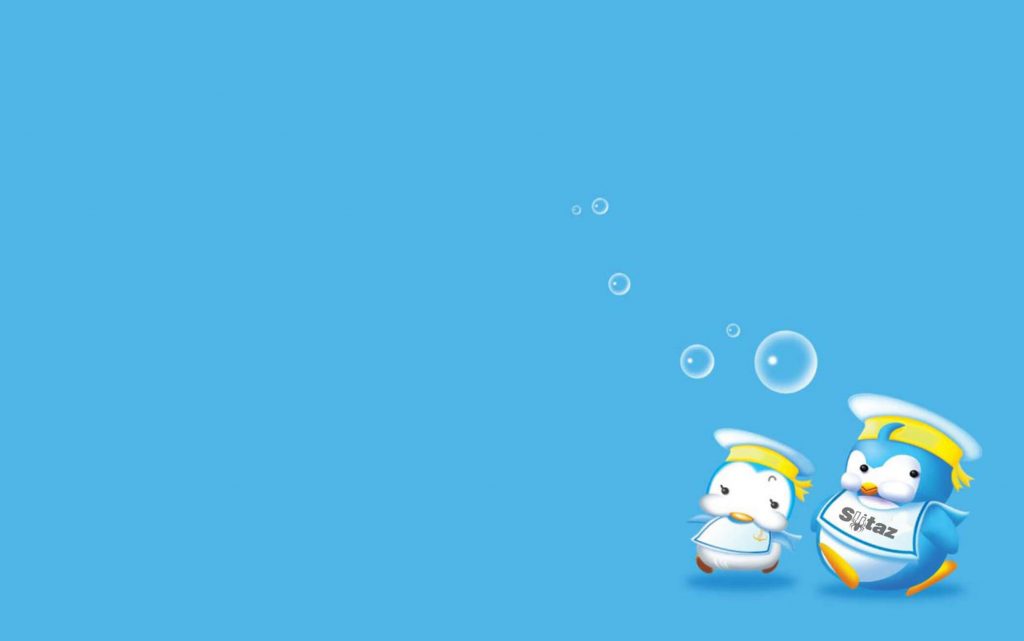 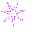 Nghe hát mẫu
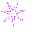 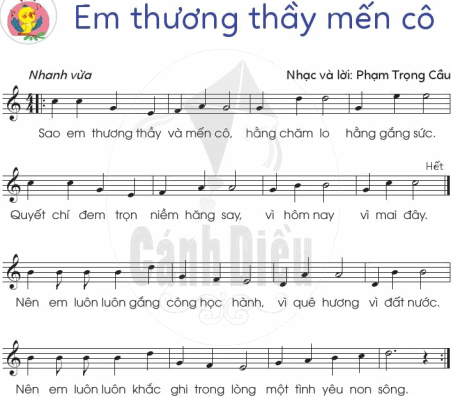 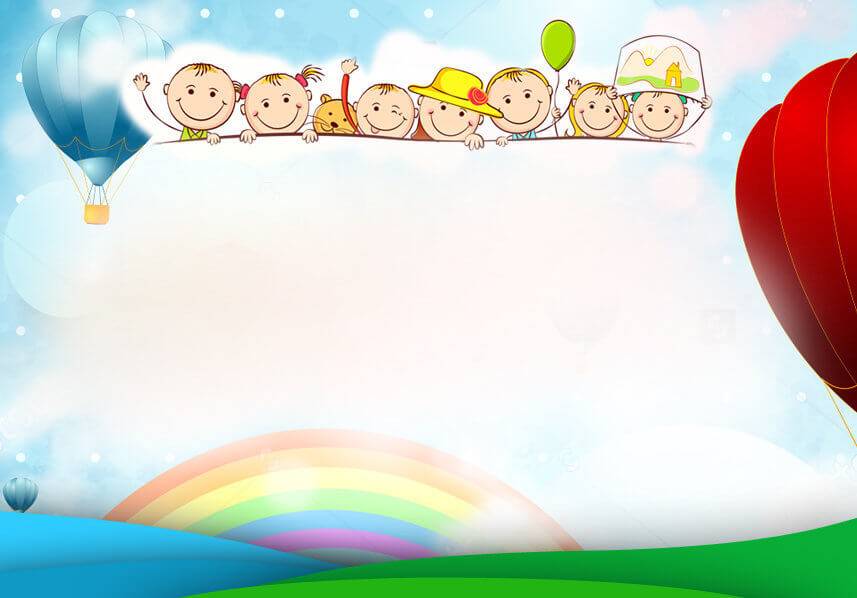 Học hát từng câu
Câu 1
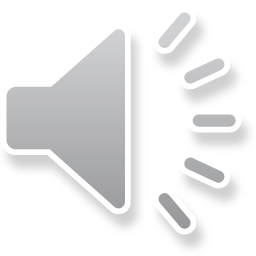 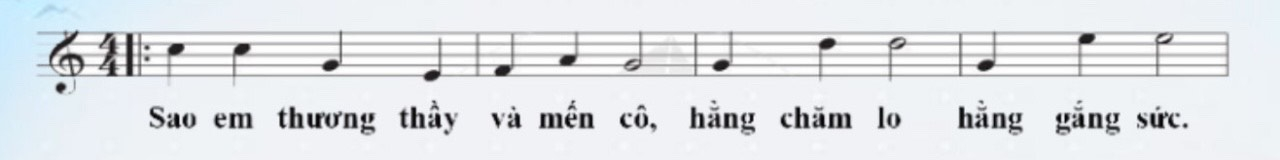 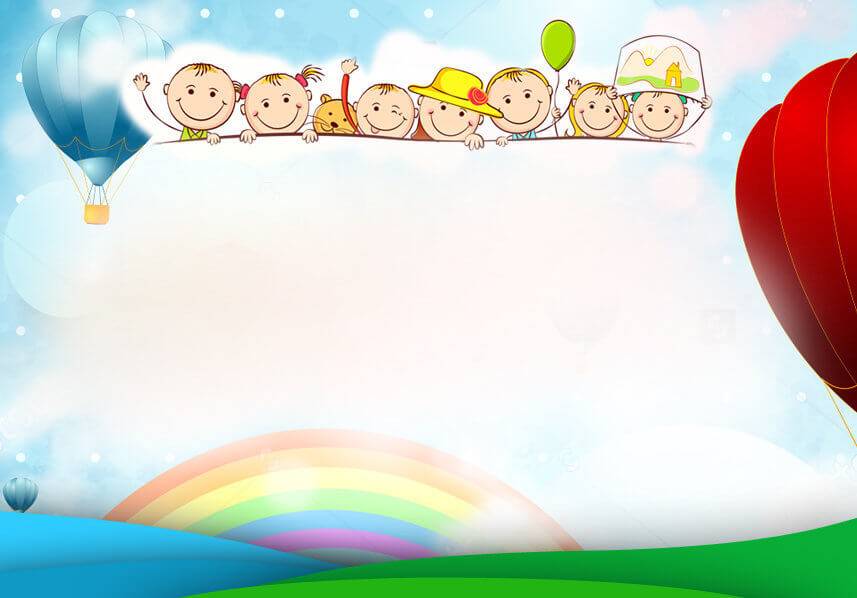 Câu 2
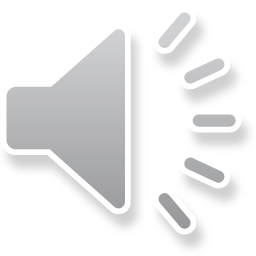 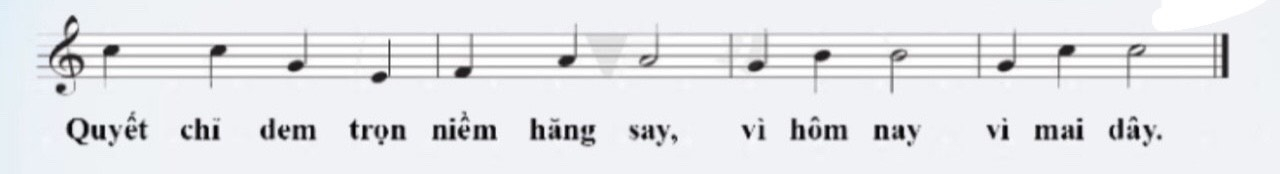 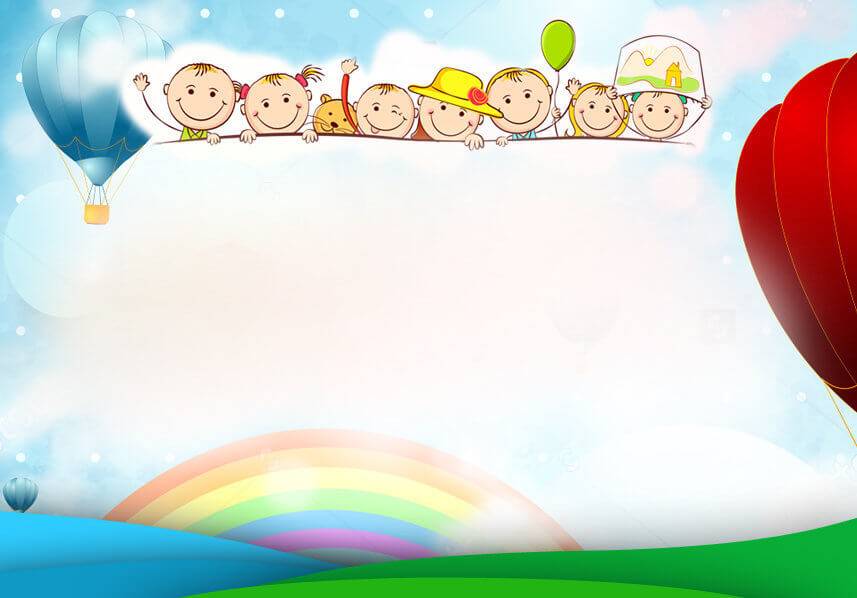 Nối câu 1 và 2
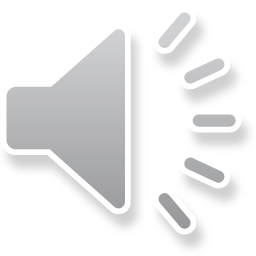 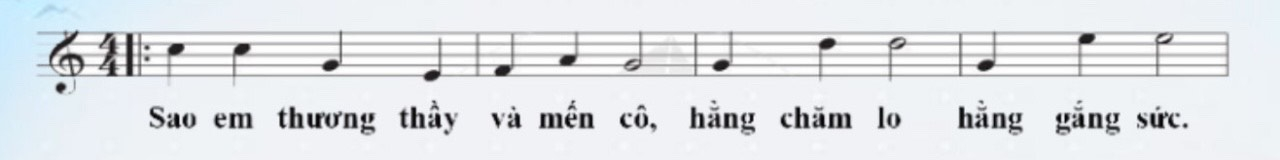 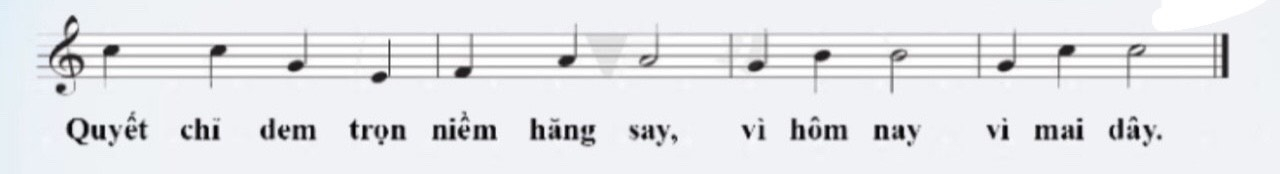 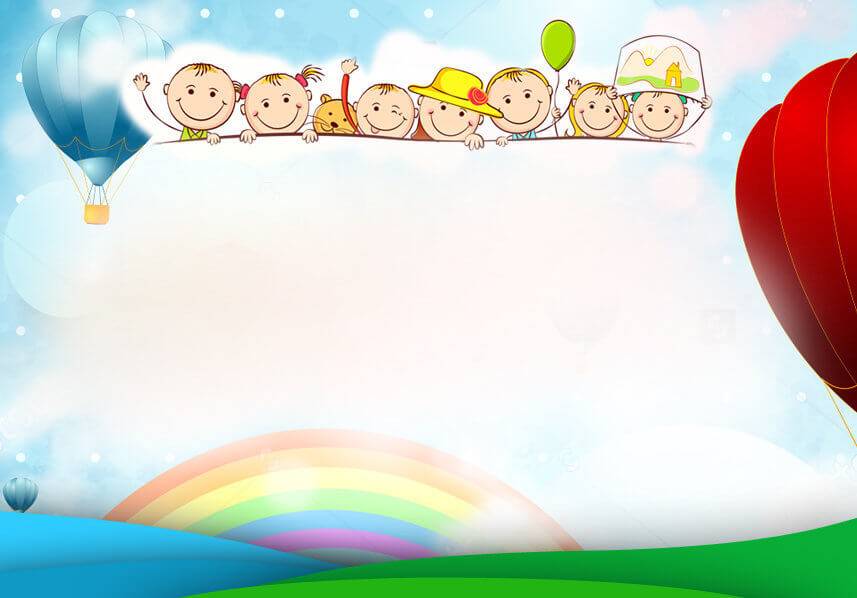 Câu 3
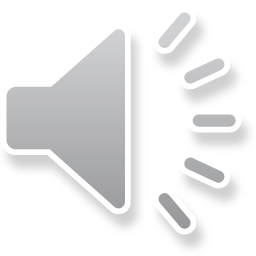 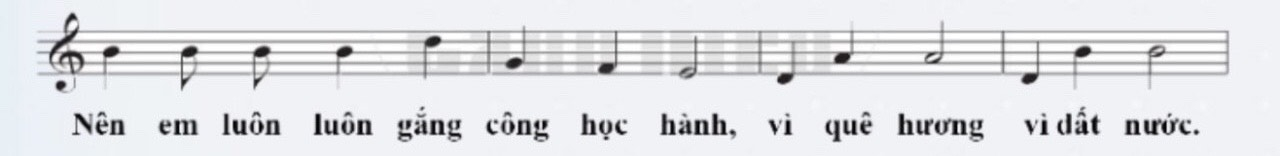 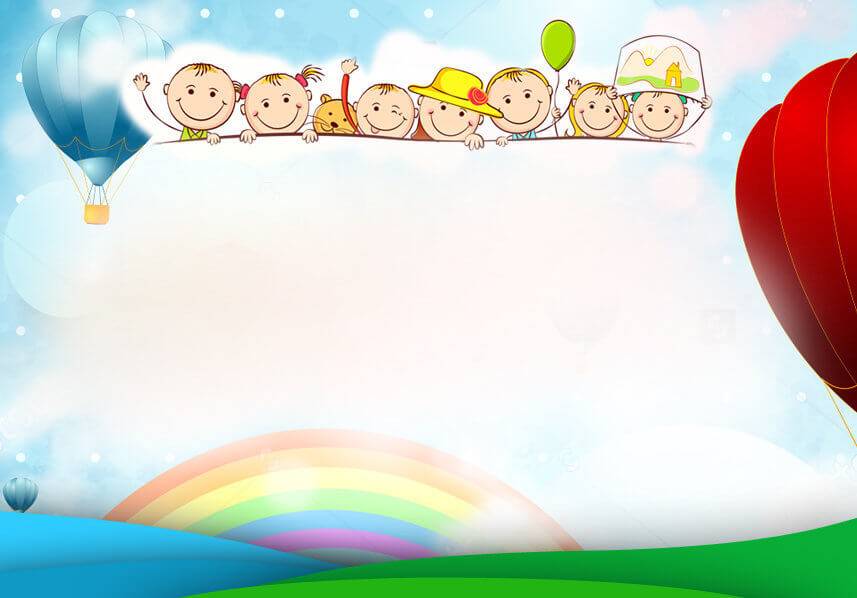 Câu 4
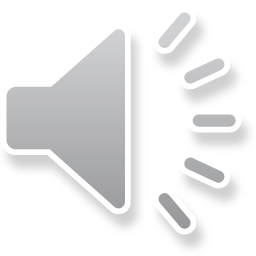 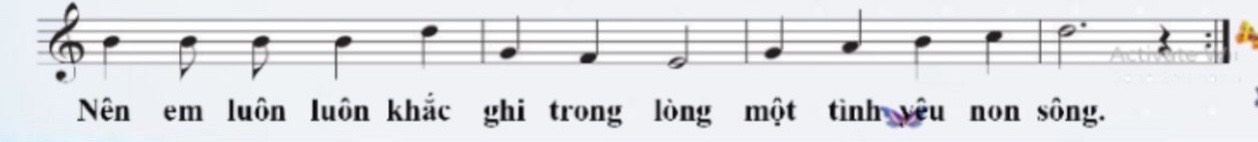 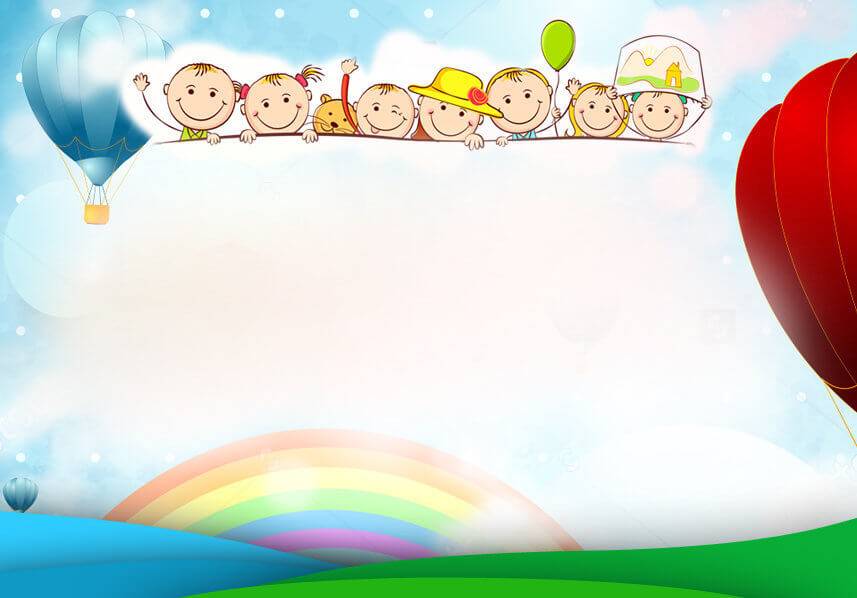 Nối câu 3 và 4
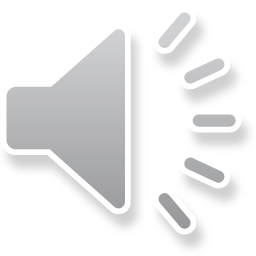 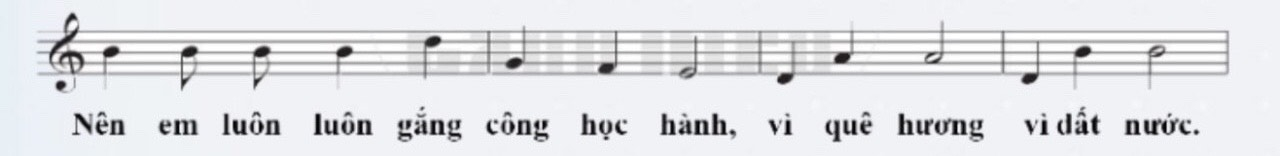 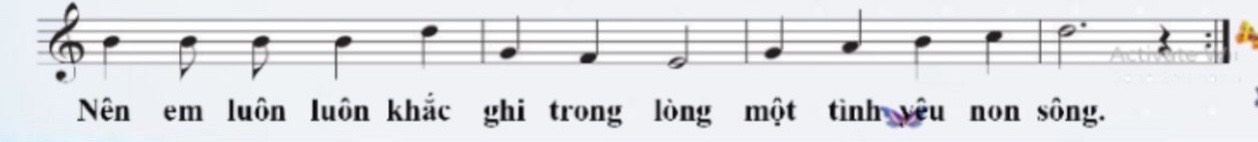 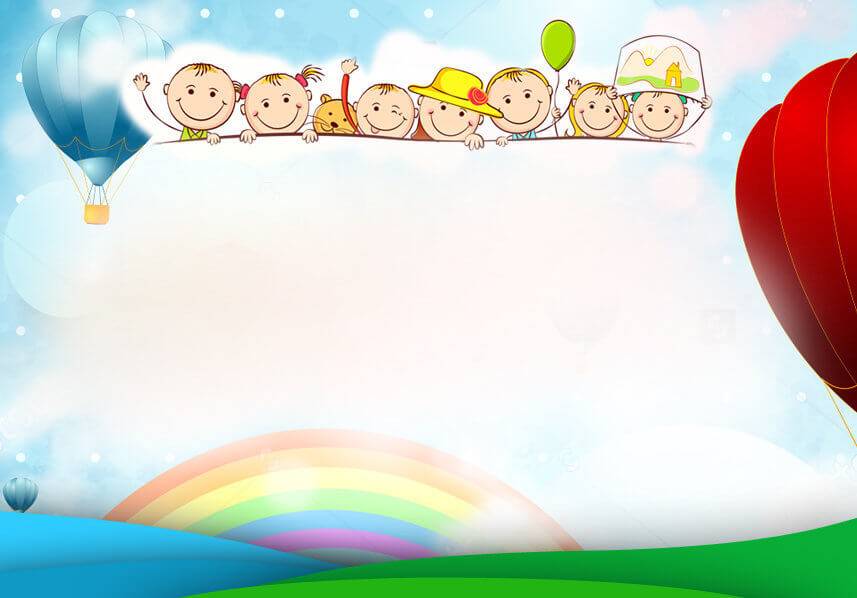 Câu 5 ( giống câu 1)
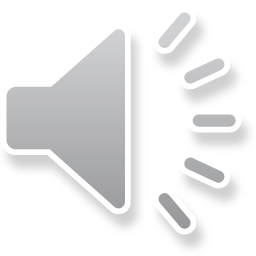 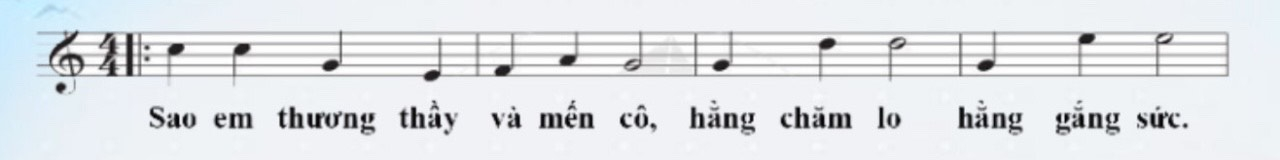 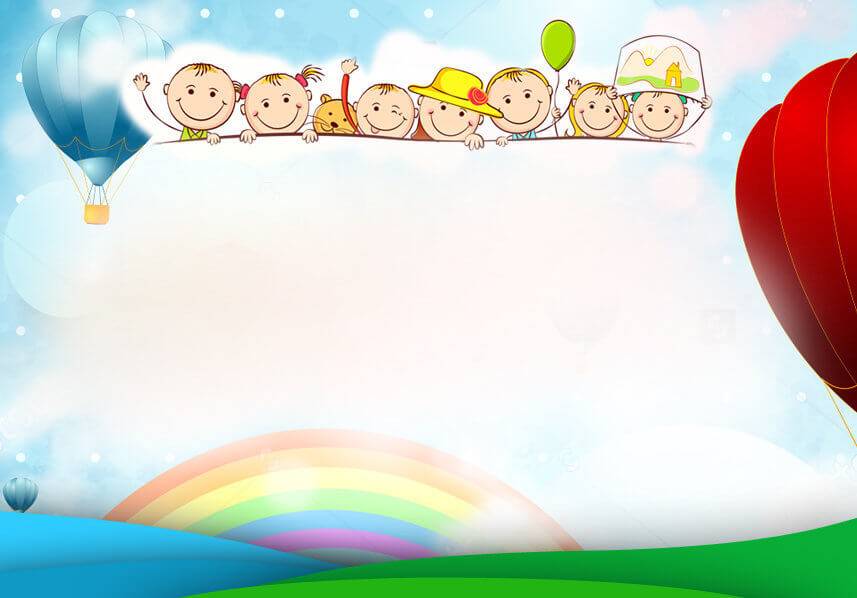 Câu 6 (giống câu 2)
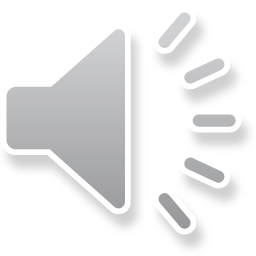 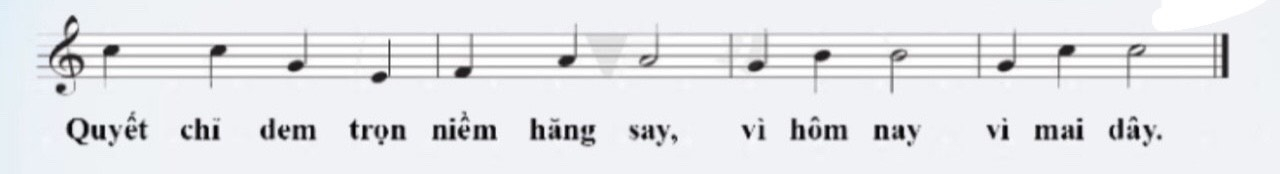 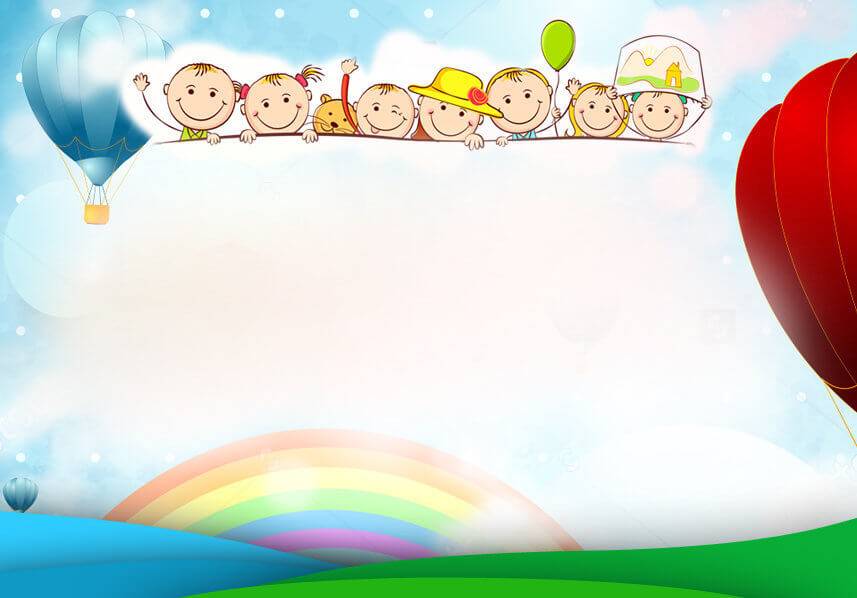 Nối câu 5 và 6
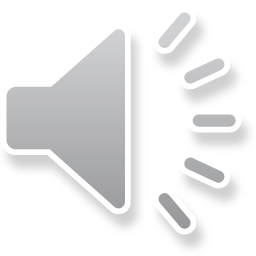 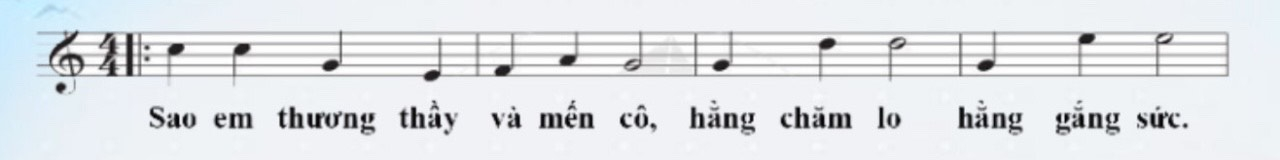 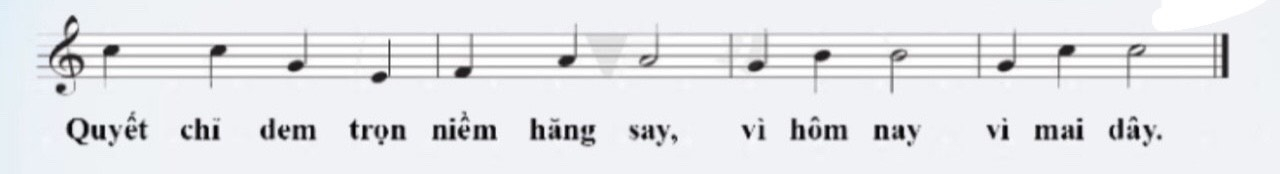 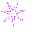 NỐI CẢ BÀI
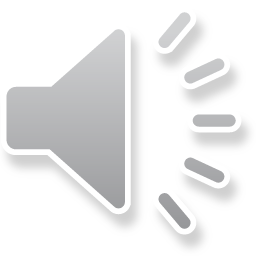 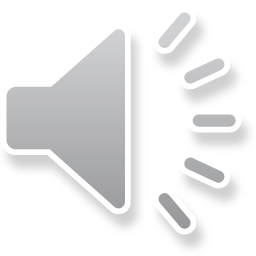 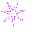 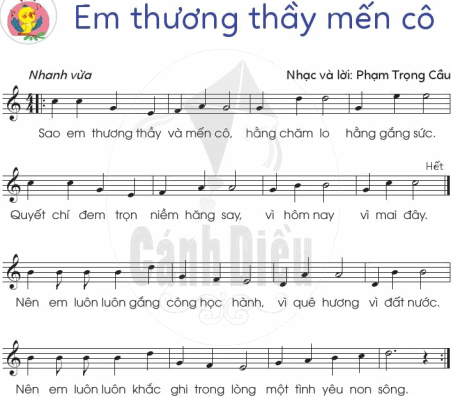 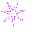 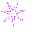 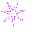 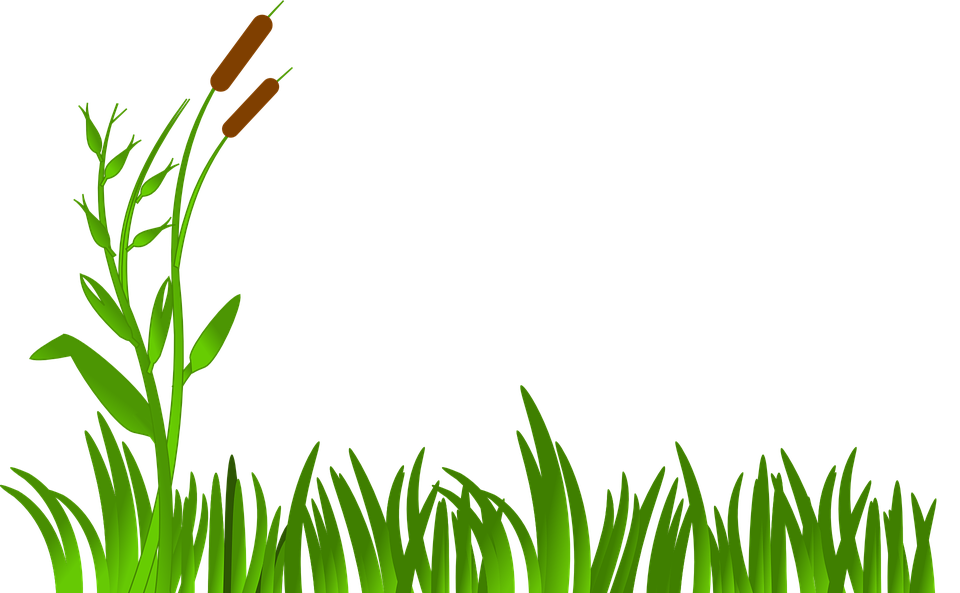 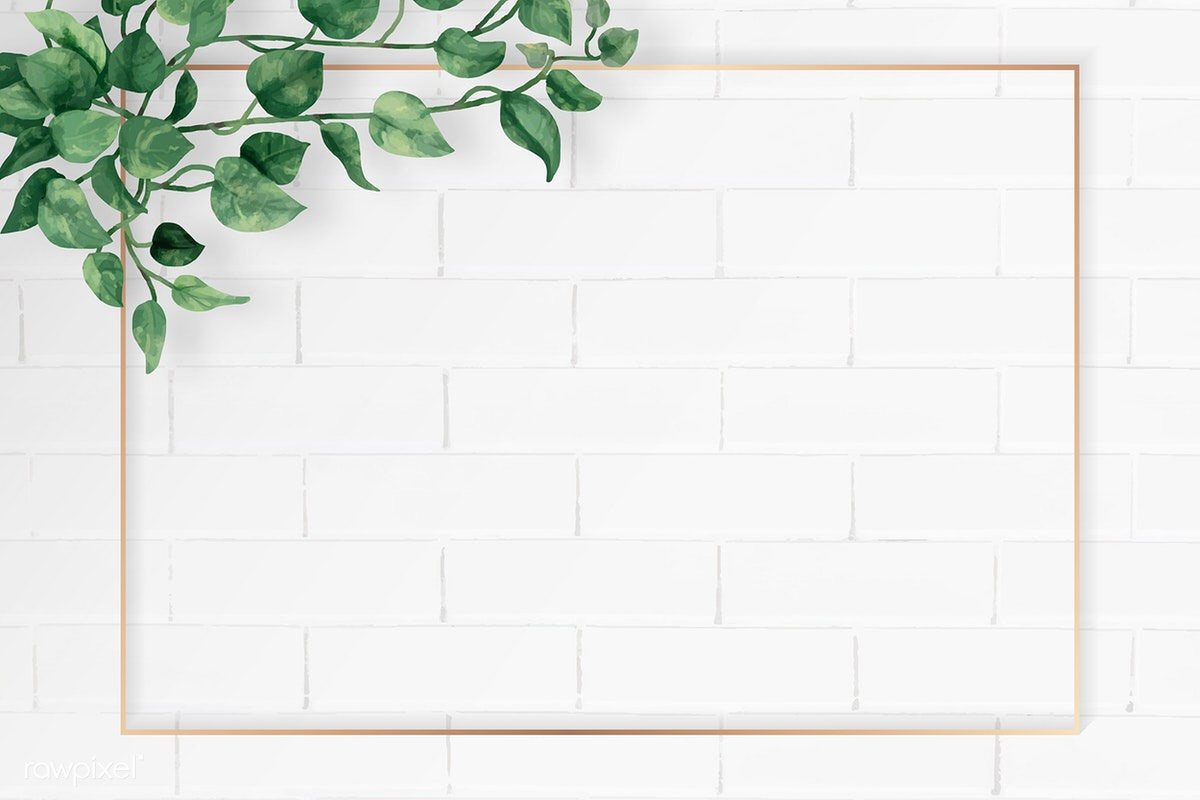 Hát kết hợp vỗ đệm theo tiết tấu
Sao em thương thầy và mến cô, hằng chăm lo, hằng gắng sức.
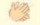 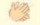 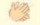 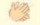 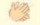 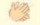 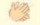 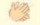 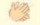 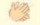 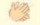 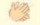 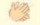 Hát kết hợp vỗ đệm theo tiết tấu
Sao em thương thầy và mến cô, hằng chăm lo, hằng gắng sức.
 Quyết chí đem trọn niềm hăng say vì hôm nay vì mai đây. 
Nên em luôn luôn gắng công học hành. Vì quê hương, vì đất nước.
Nên em luôn luôn khắc ghi trong lòng một tình yêu non sông.
Sao em thương thầy và mến cô, hằng chăm lo, hằng gắng sức.
Quyết chí đem trọn niềm hăng say vì hôm nay vì mai đây.
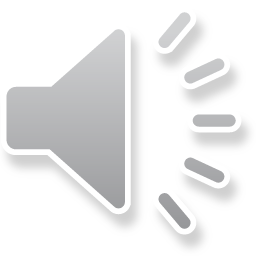 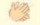 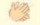 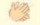 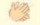 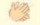 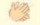 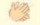 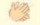 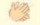 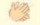 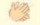 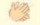 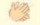 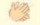 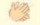 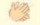 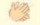 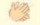 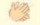 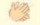 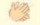 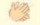 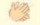 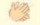 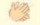 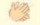 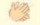 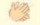 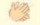 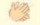 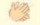 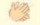 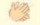 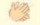 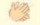 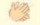 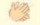 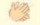 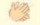 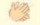 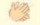 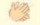 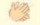 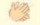 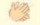 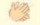 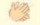 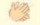 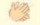 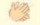 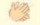 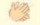 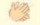 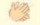 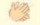 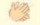 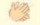 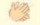 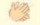 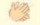 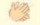 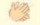 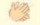 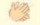 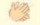 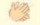 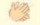 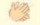 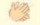 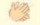 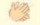 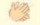 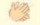 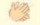 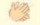 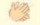 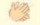 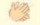 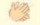 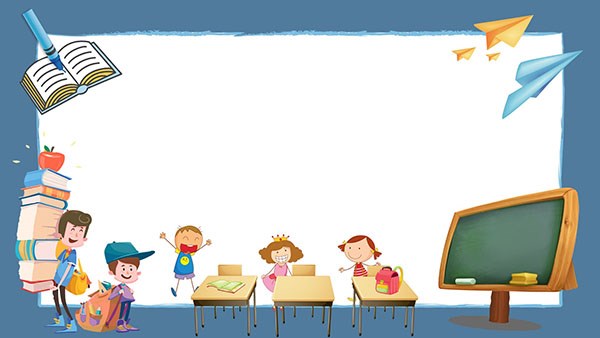 VẬN DỤNG SÁNG TẠO: 
VẬN ĐỘNG THEO TIẾNG TRỐNG
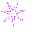 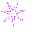 QUAN SÁT, LẮNG NGHE
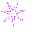 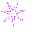 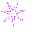 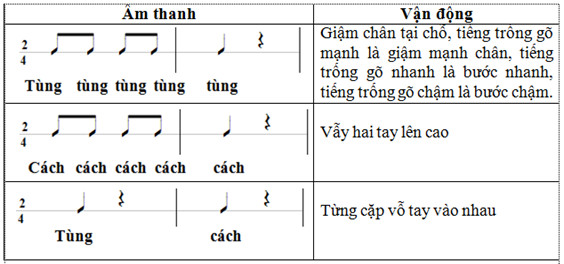 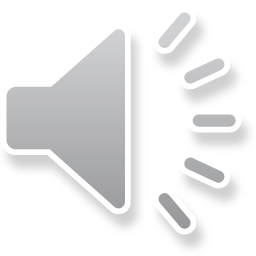 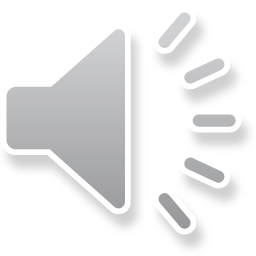 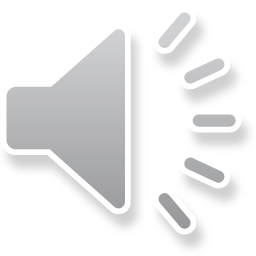 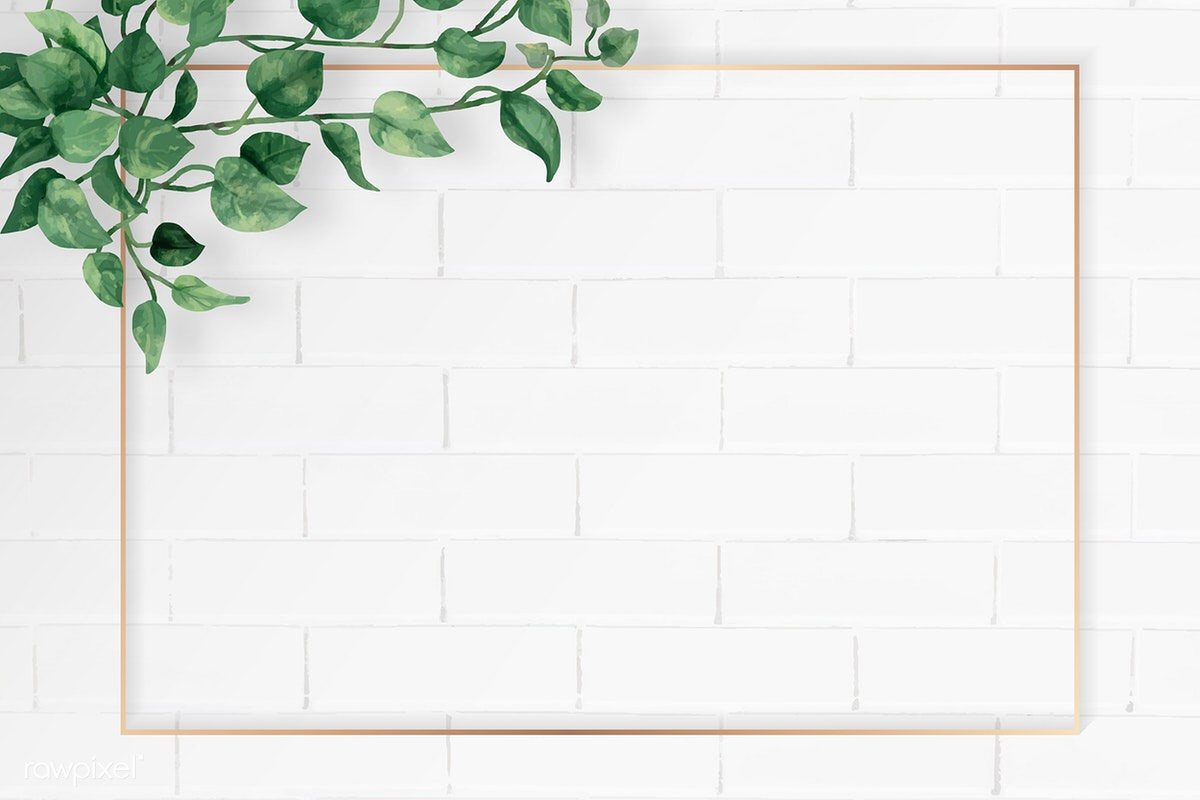 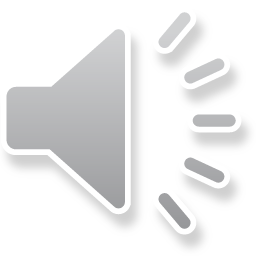 VẬN DỤNG SÁNG TẠO: 
VẬN ĐỘNG THEO TIẾNG TRỐNG
Sao em thương thầy và mến cô, hằng chăm lo, hằng gắng sức.
x            x               x          x     x            x     x              x
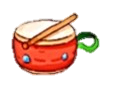 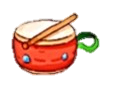 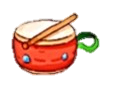 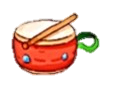 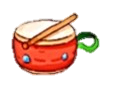 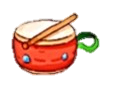 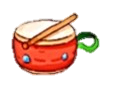 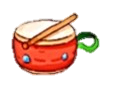 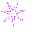 GÕ ĐỆM CÙNG TRỐNG NHỎ
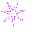 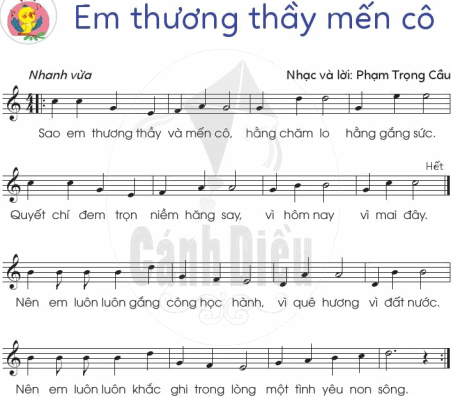 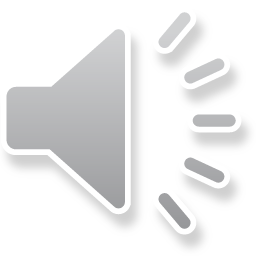 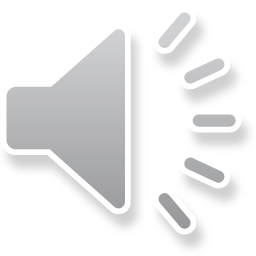 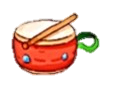 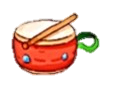 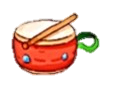 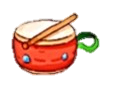 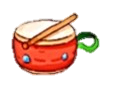 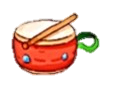 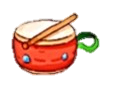 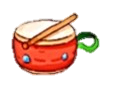 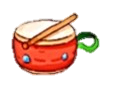 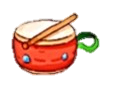 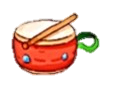 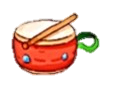 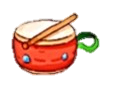 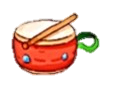 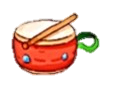 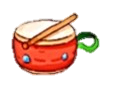 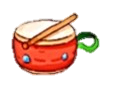 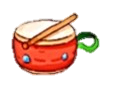 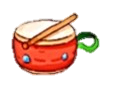 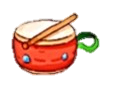 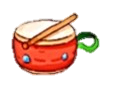 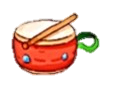 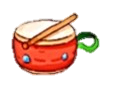 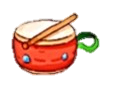 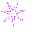 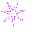 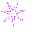 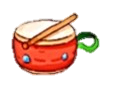 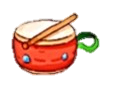 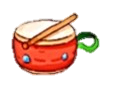 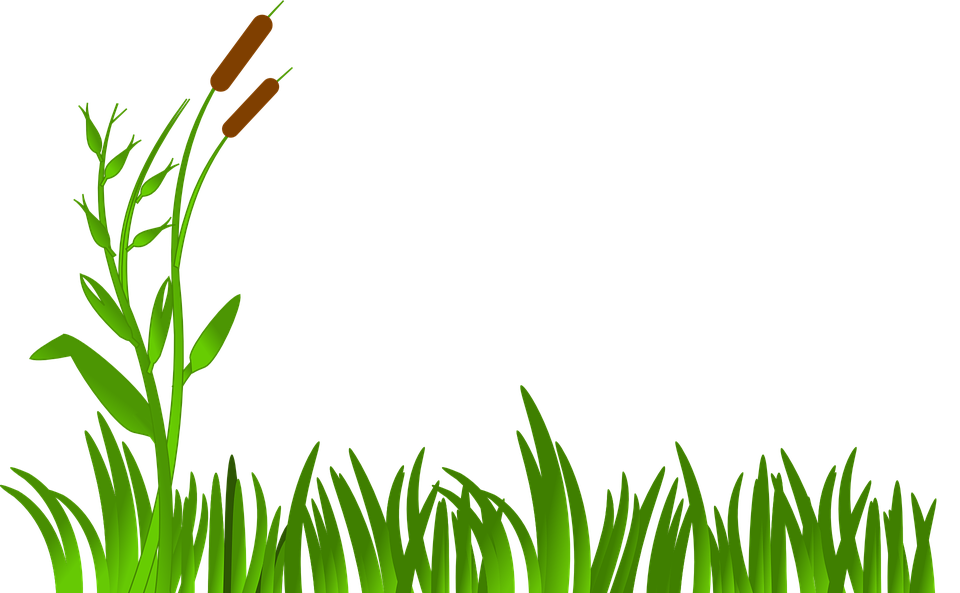 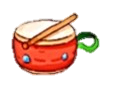 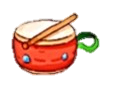 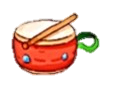 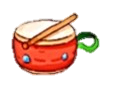 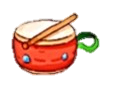 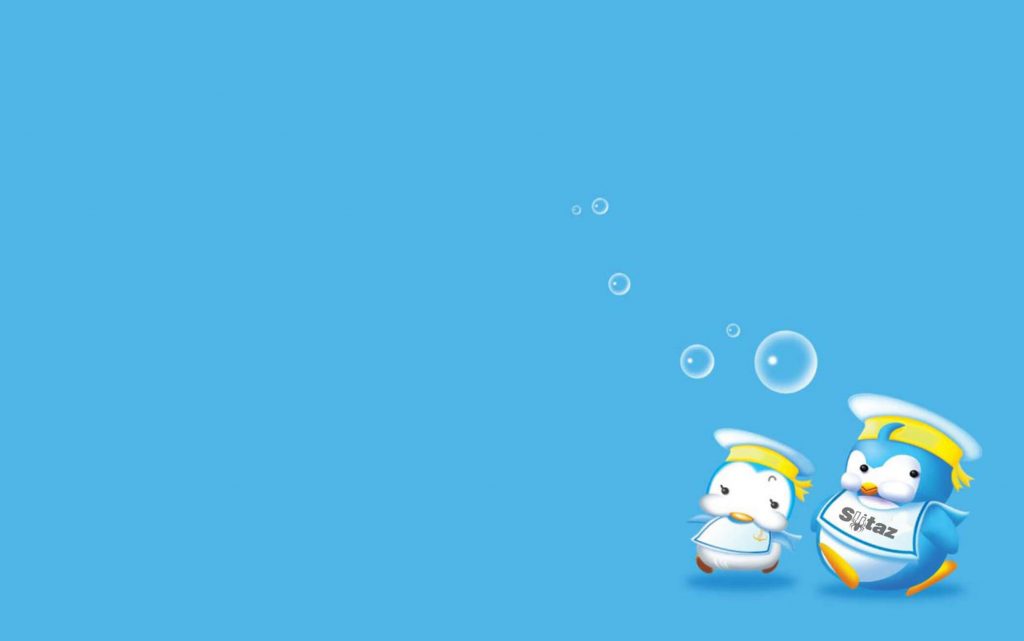 HOẠT ĐỘNG ỨNG DỤNG
NỘI DUNG BÀI HÁT NÓI LÊN ĐIỀU GÌ?
Bài hát nói lên lòng biết ơn các thầy cô giáo đã từng dạy dỗ, chăm sóc mình.Và phải biết cố gắng học tập để đền đáp công ơn thầy cô.
EM HÃY NHẮC LẠI NỘI DUNG TIẾT HỌC?
HÁT : EM THƯƠNG THẦY MẾN CÔ
VẬN DỤNG SÁNG TẠO: 
VẬN ĐỘNG THEO TIẾNG TRỐNG
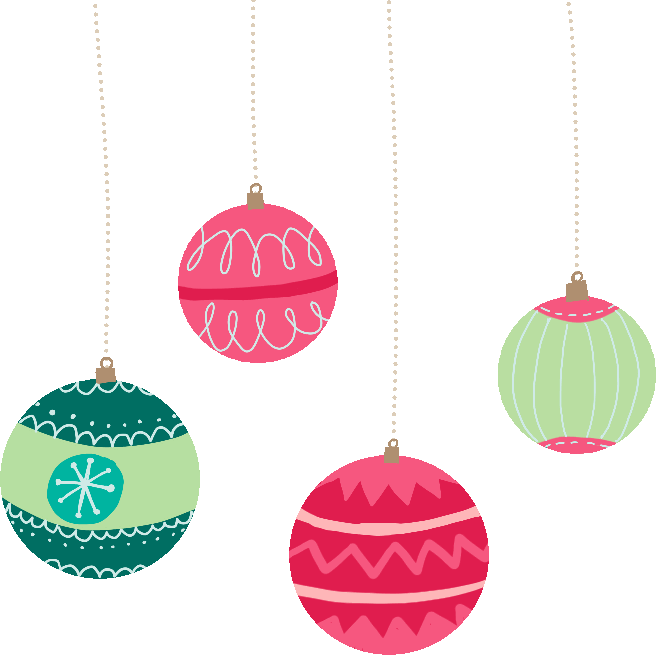 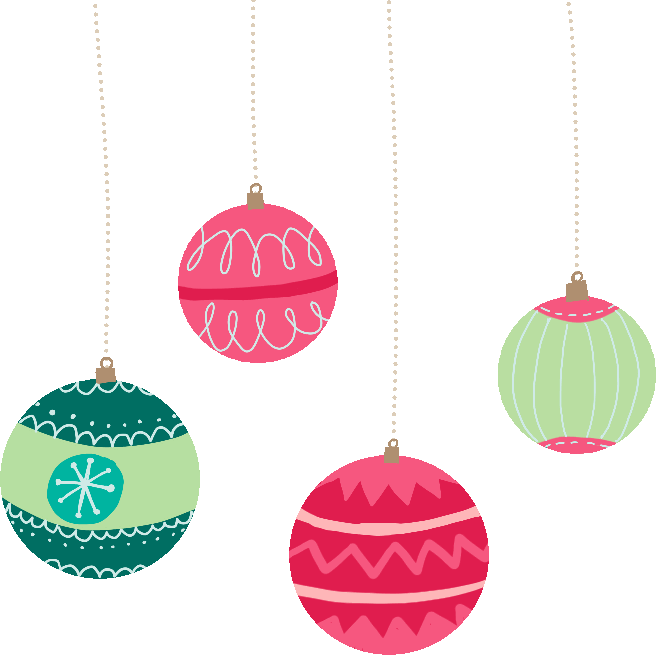 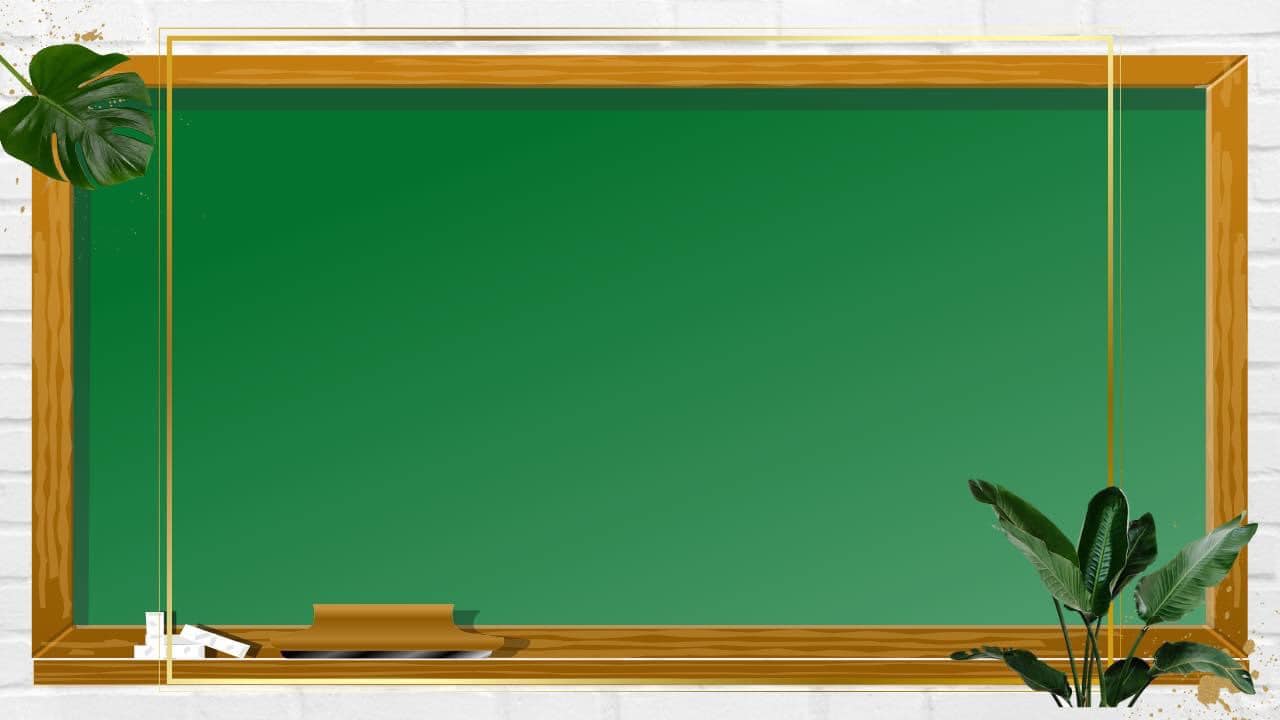 CHÚC CÁC EM HỌC TỐT!
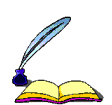 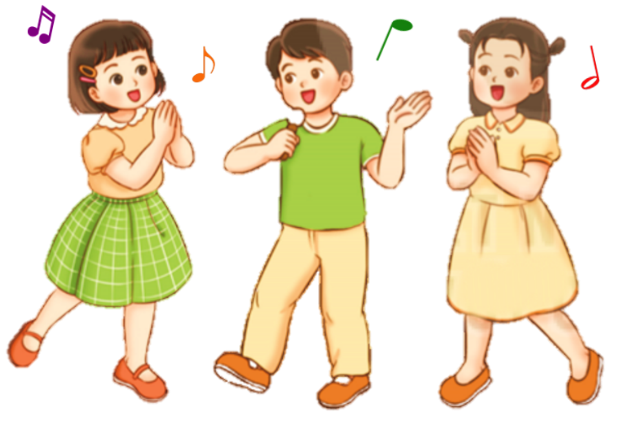 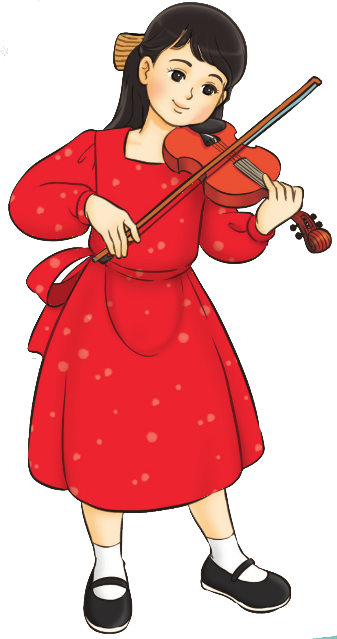 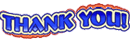 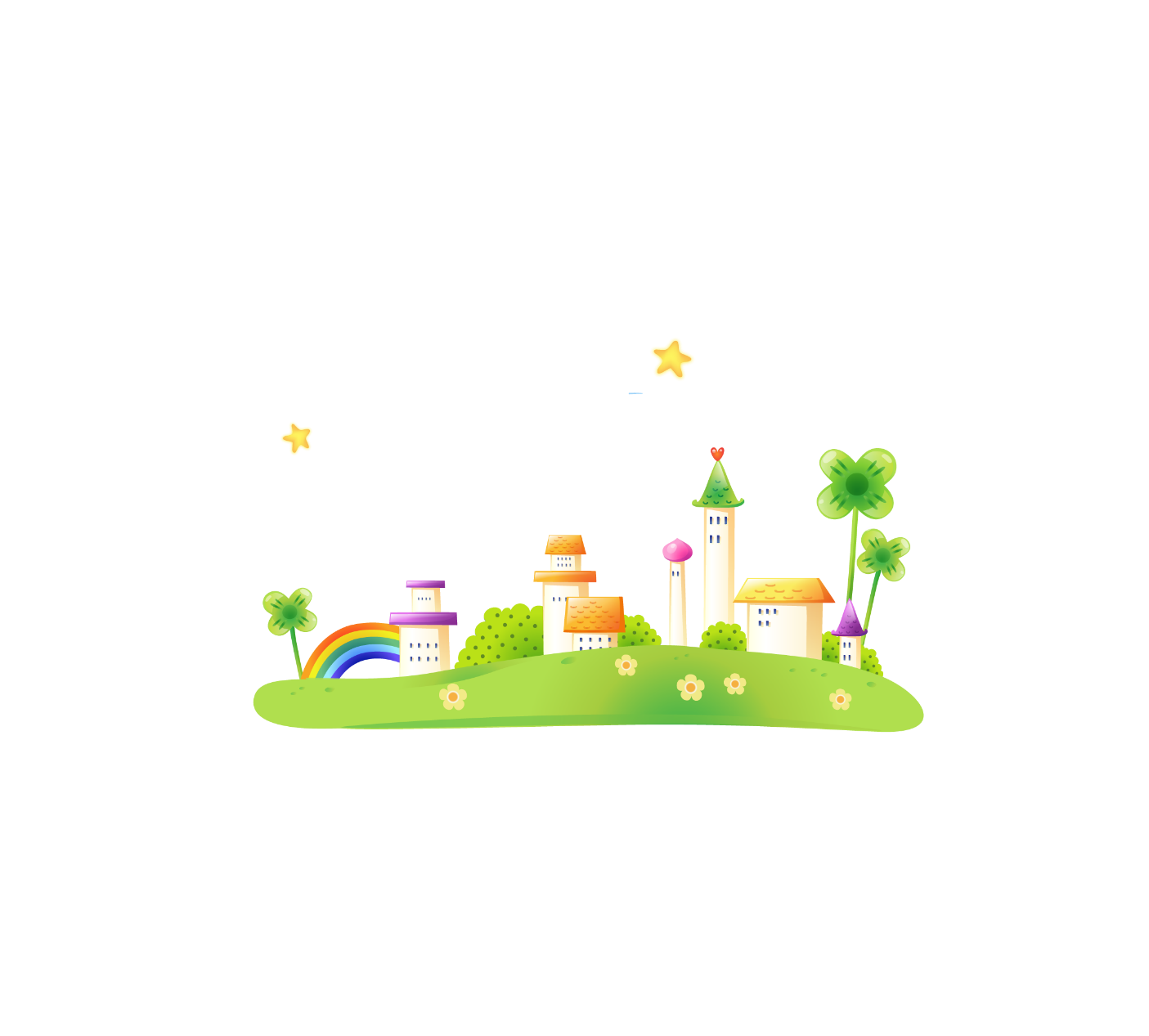 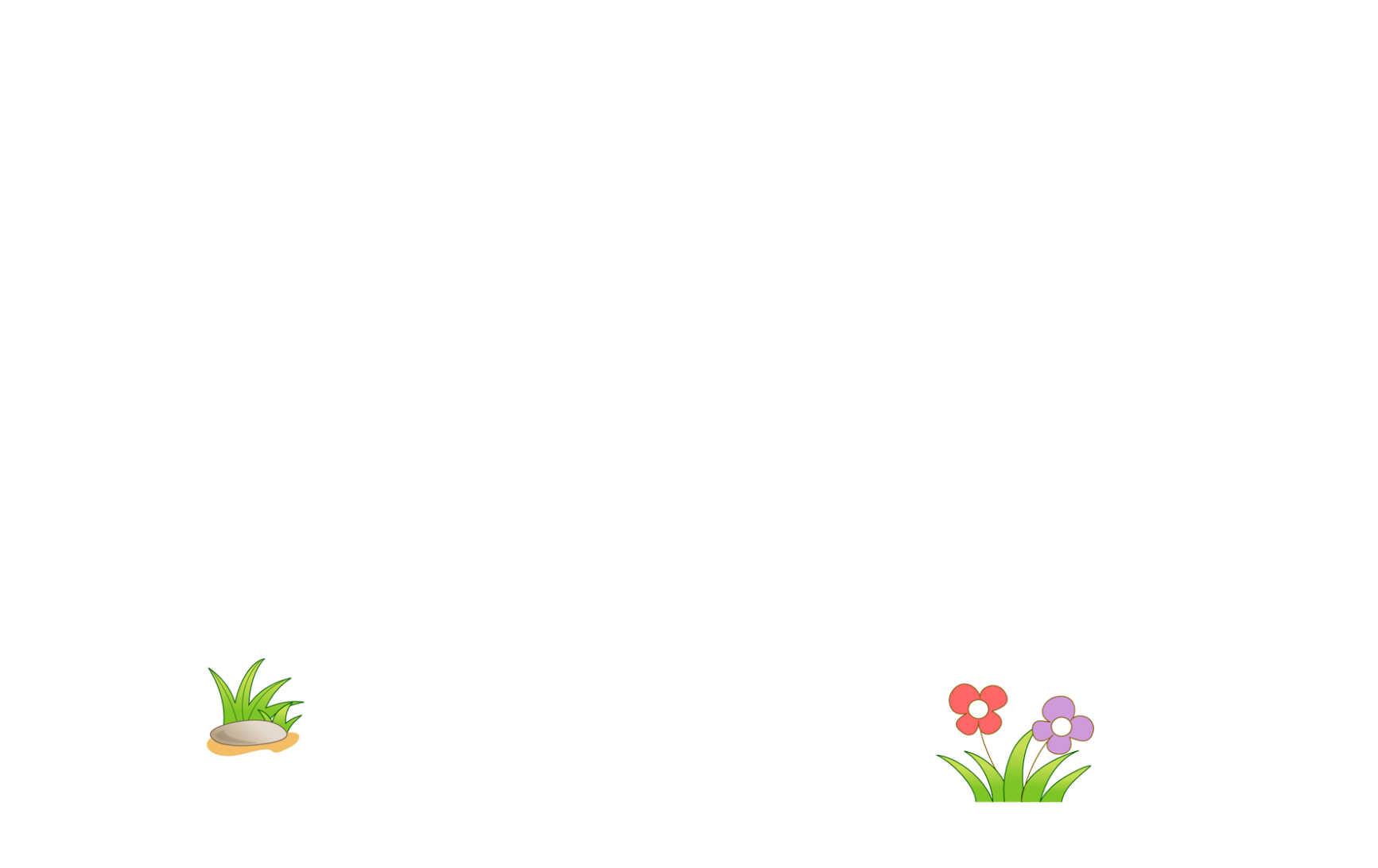 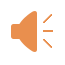